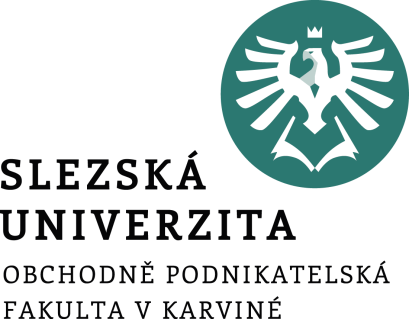 VARIABILNÍ NÁKLADY, FIXNÍ NÁKLADY
Ing. Markéta Šeligová, Ph.D.
Příklad
Určete celkové výnosy v bodu zvratu, jestliže jsou celkové výnosy 7 000 Kč, variabilní náklady jsou 2 800 Kč a fixní náklady 1 800 Kč. 

Vypočítejte, o kolik se musí zvýšit obrat, aby se pokryly náklady, jestliže budou skutečné výnosy pouze 5 000 Kč.
[Speaker Notes: csvukrs]
Řešení
[Speaker Notes: csvukrs]
Příklad
Celková výše fixních nákladů v textilním podniku činí v určitém období 5 434 610 Kč. Optimální rozsah výroby, který je možno zajistit stávající kapacitou je 9 520 000 metrů látky. V minulém sledovaném období se však vyrobilo pouze 8 436 614 metrů látky. 

Jak velká část fixních nákladů zůstala nevyužita (FNN)?

Jak se změnila velikost jednotkových fixních nákladů?
[Speaker Notes: csvukrs]
Řešení
[Speaker Notes: csvukrs]
Příklad
Maximální roční objem produkce (výroby) ve výši 125 000 Kč lze zajistit při vynaložení ročních fixních nákladů ve výši 2 400 000 Kč. Ve sledovaném období byla kapacita výroby využita pouze na 95 %.

Zjistěte volné (nevyužité) fixní náklady (FNN).

Zjistěte, jak se změnila velikost jednotkových fixních nákladů.
[Speaker Notes: csvukrs]
Řešení
[Speaker Notes: csvukrs]
Děkuji za pozornost